Landmark MBC - Stockton
The Bible in 8 Ages
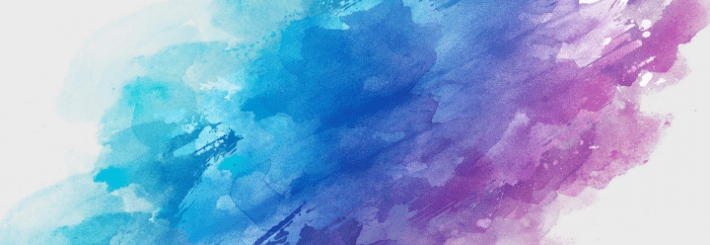 The Bible in 8 Ages
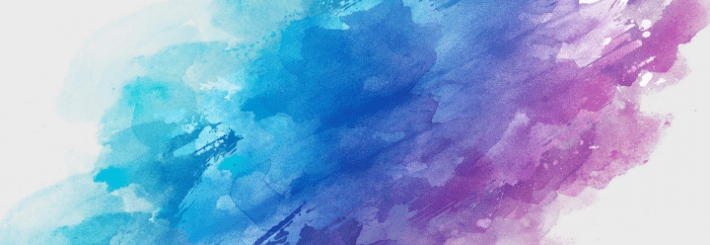 A Study of God’s Dispensations and Covenants
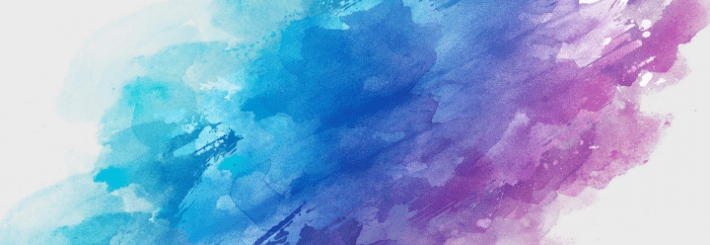 Introduction to  Dispensations
And God in eternity past.
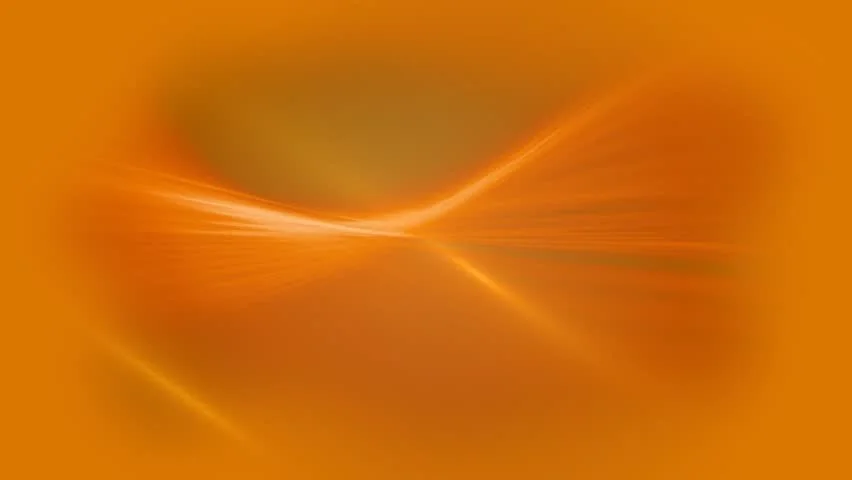 In the beginning God…
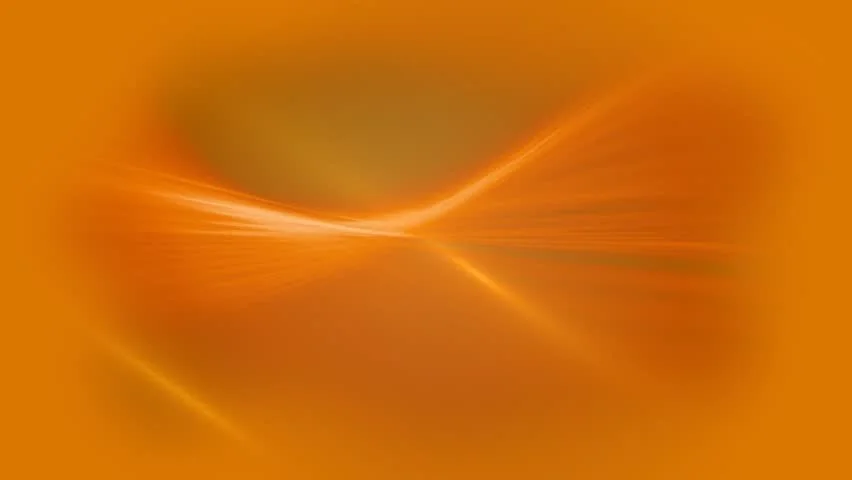 בְּרֵאשִׁ֖ית בָּרָ֣א אֱלֹהִ֑ים אֵ֥ת הַשָּׁמַ֖יִם וְאֵ֥ת הָאָֽרֶץ
“In the beginning God created the heavens and earth.”
Genesis 1:1
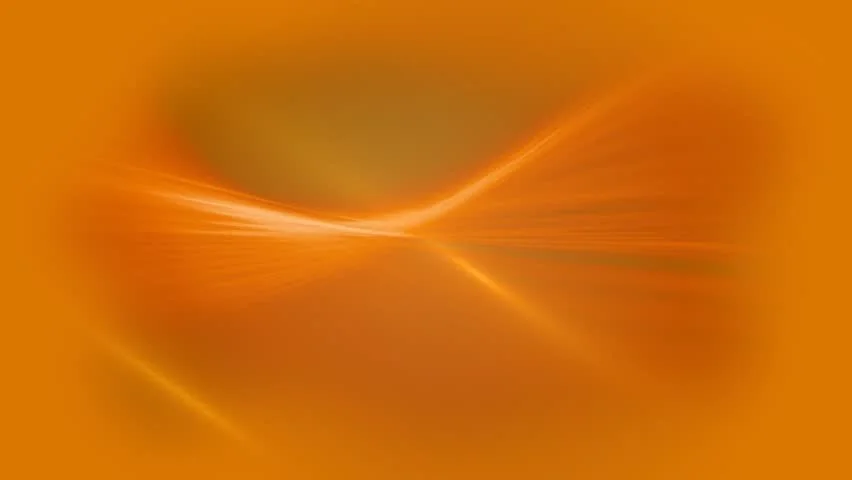 “that in the dispensation of the fullness of the 
times He might gather together in one all things in Christ, both which are in heaven and which are on earth—in Him.”
Ephesians 1:10
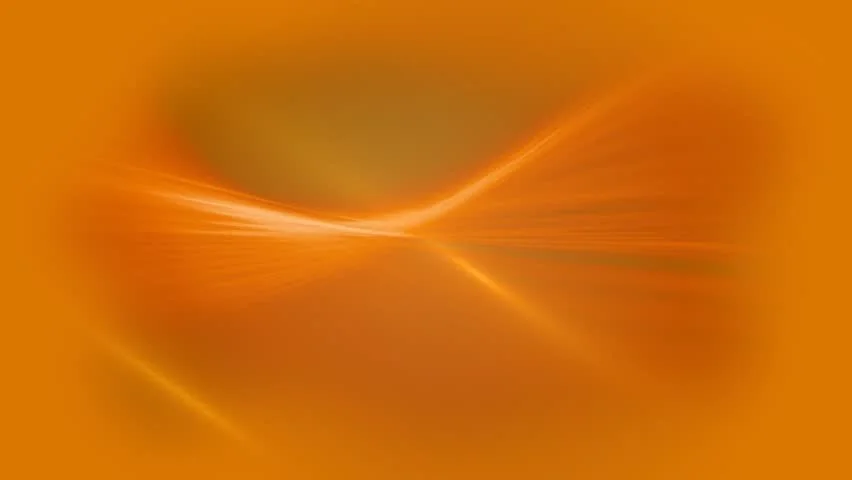 “indeed you have heard of the dispensation of the grace of God which was given to me for you,”
Ephesians 3:2
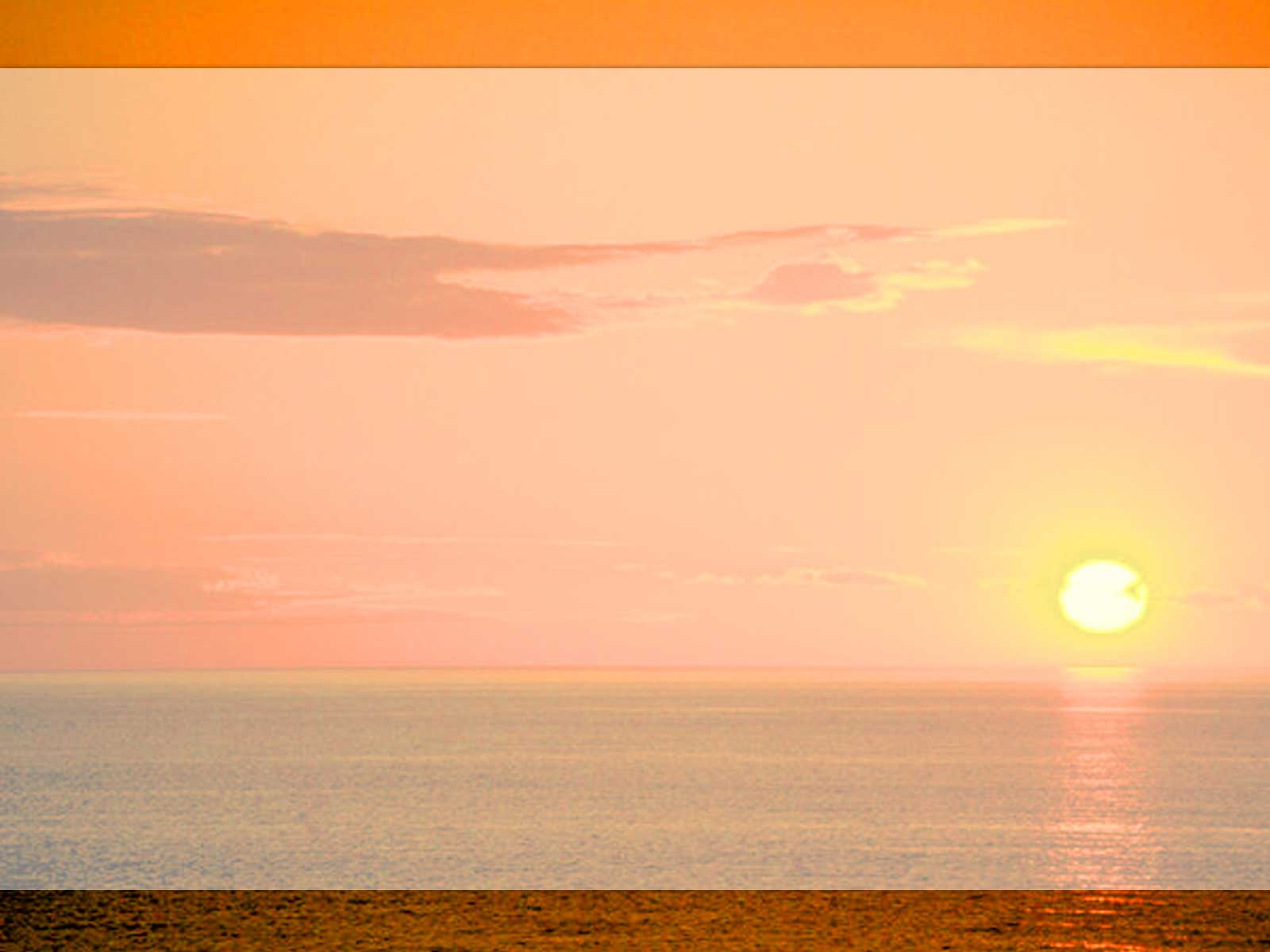 This study became popular in our work through the writings of two men…
J.R. Graves – “The Seven Dispensations”
L.D. Foreman – “The Bible in Eight Ages”
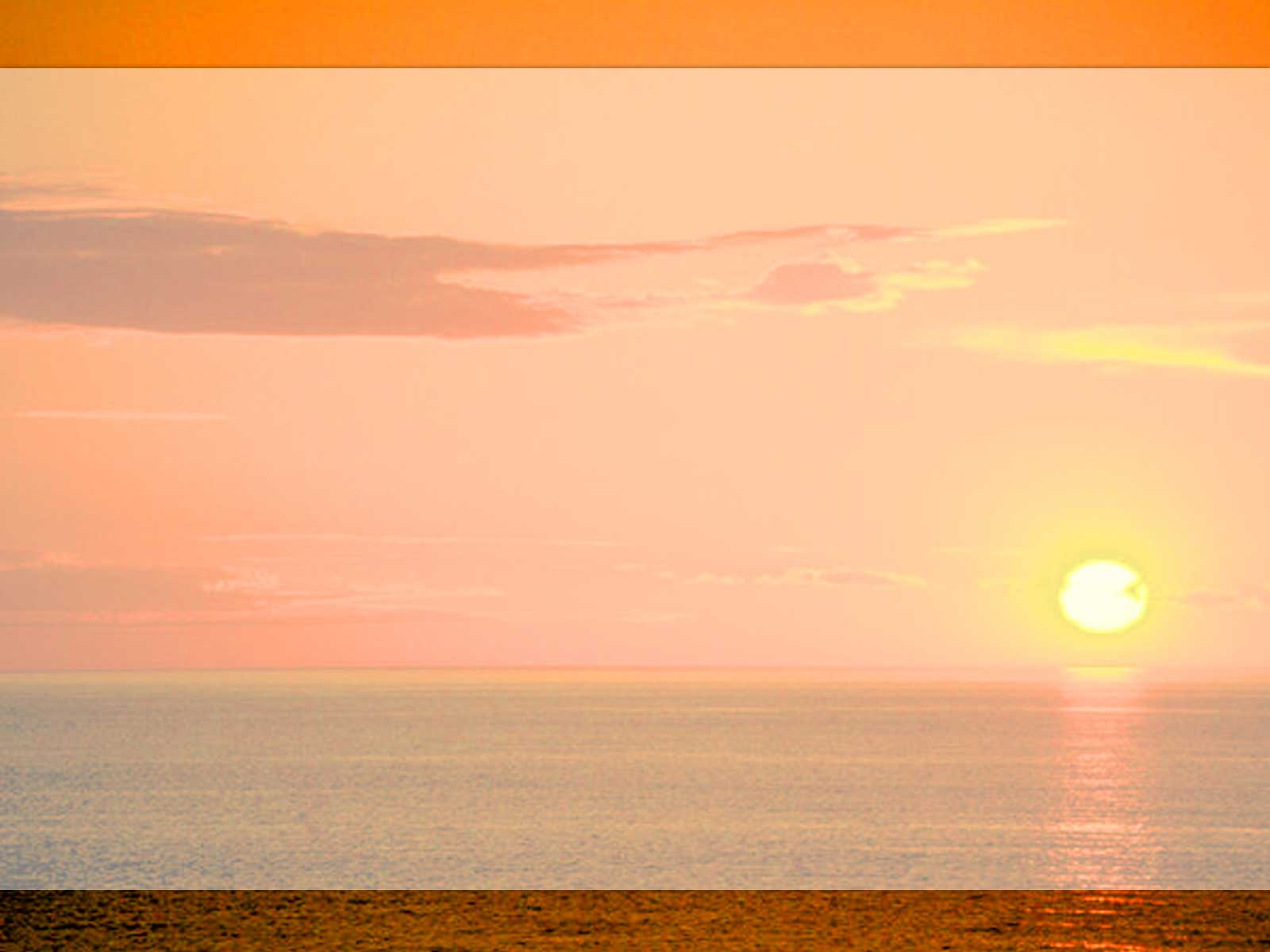 In the mid 1800’s John Darby formalized the teaching as we know it.
It grew in popularity with the publication of the Scofield Reference Bible in the early 1900’s.
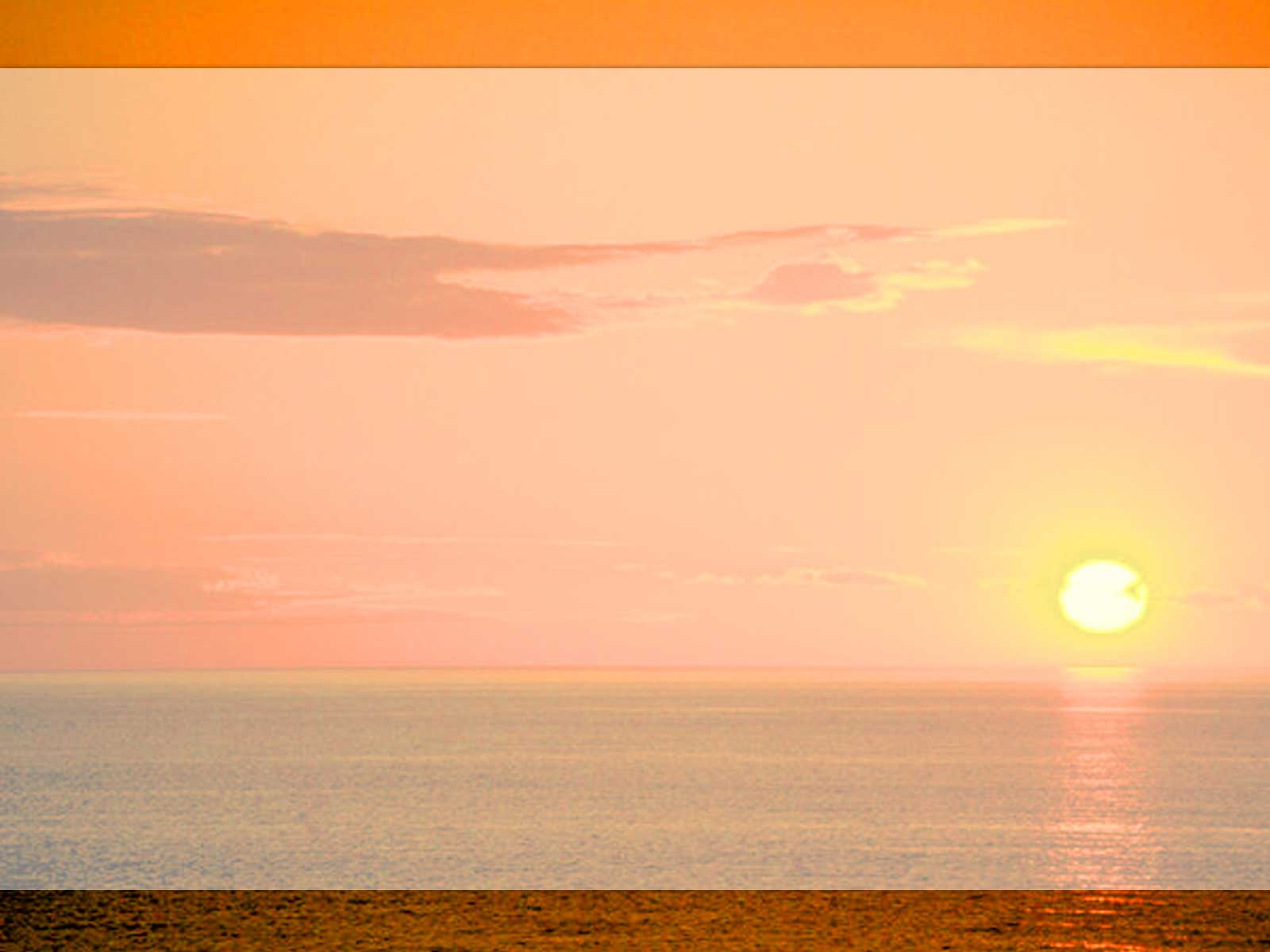 But this form of systematic Bible study had much earlier foundations.
The original teaching and concept is found in the “Shepherd of Hermas,” Circa 2nd Century.
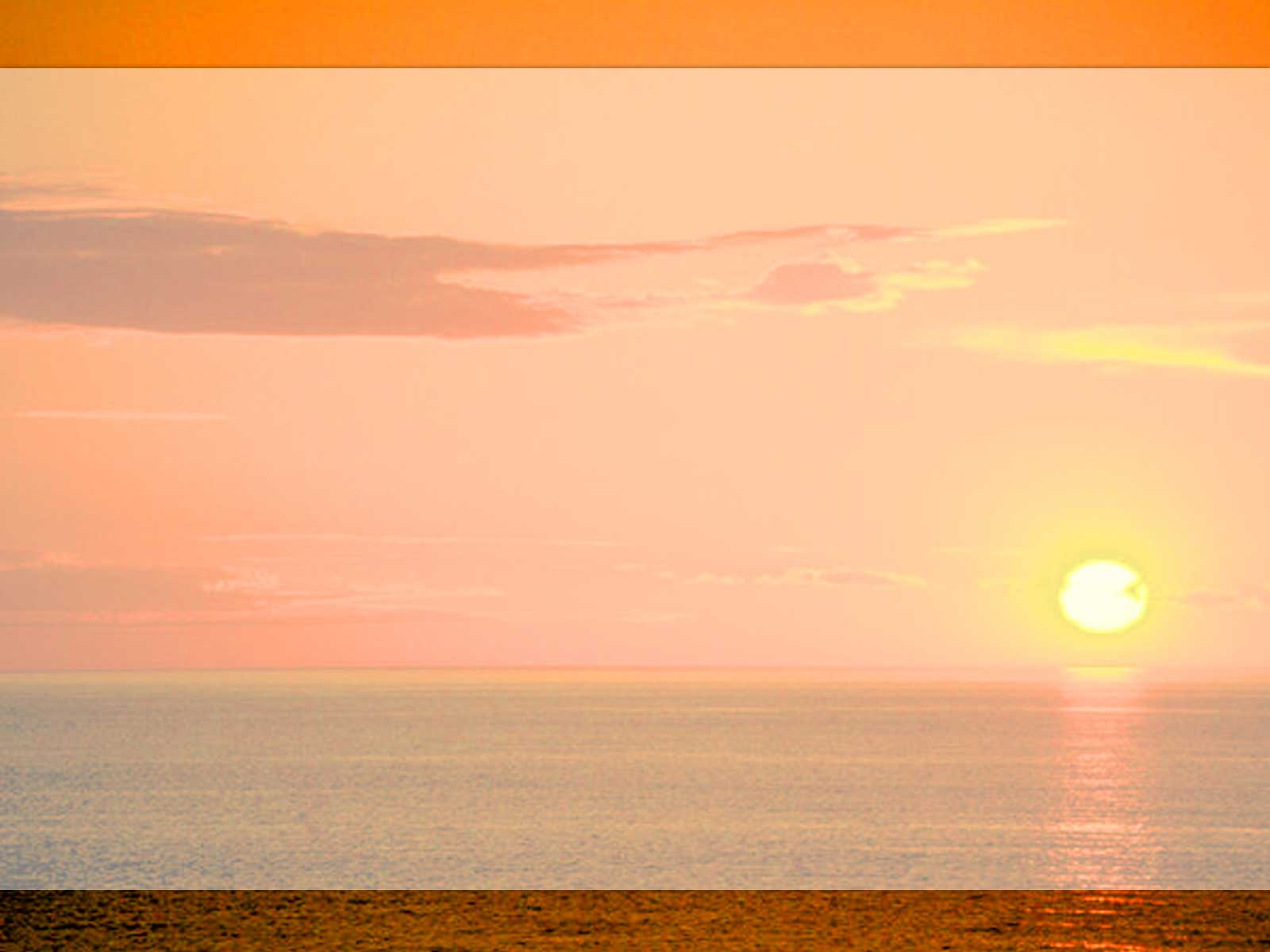 What is ‘Dispensationalism?’
It is simply a way of ordering things – also translated – an ‘administration’.
It is a system, in theology, of viewing the Divine administration of God’s periods of time.
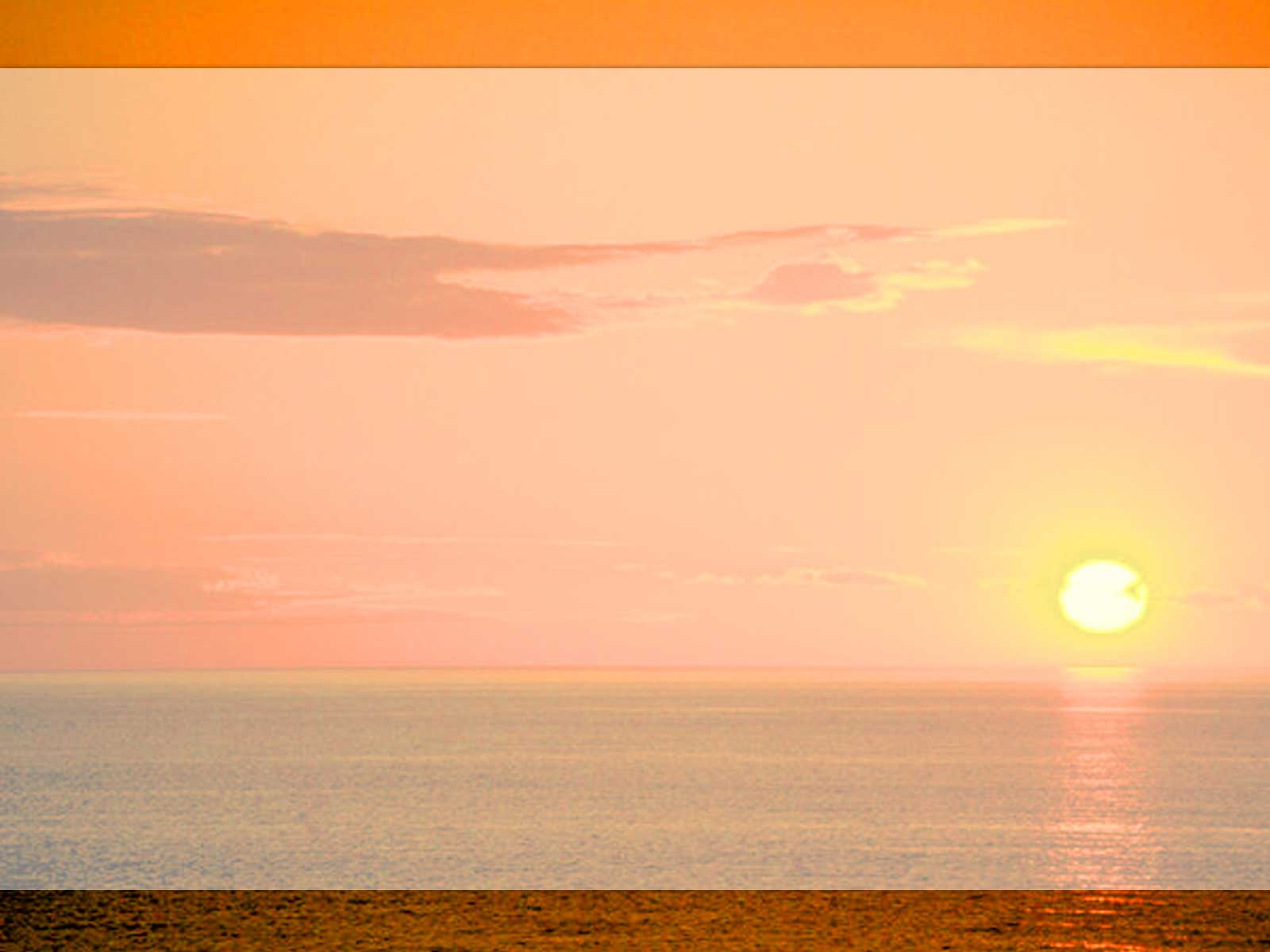 What is ‘Dispensationalism?’
Dispensationalism is a theological system that recognizes different ages ordained by God to order the affairs of the world.
Dispensationalism has 2 primary distinctives:
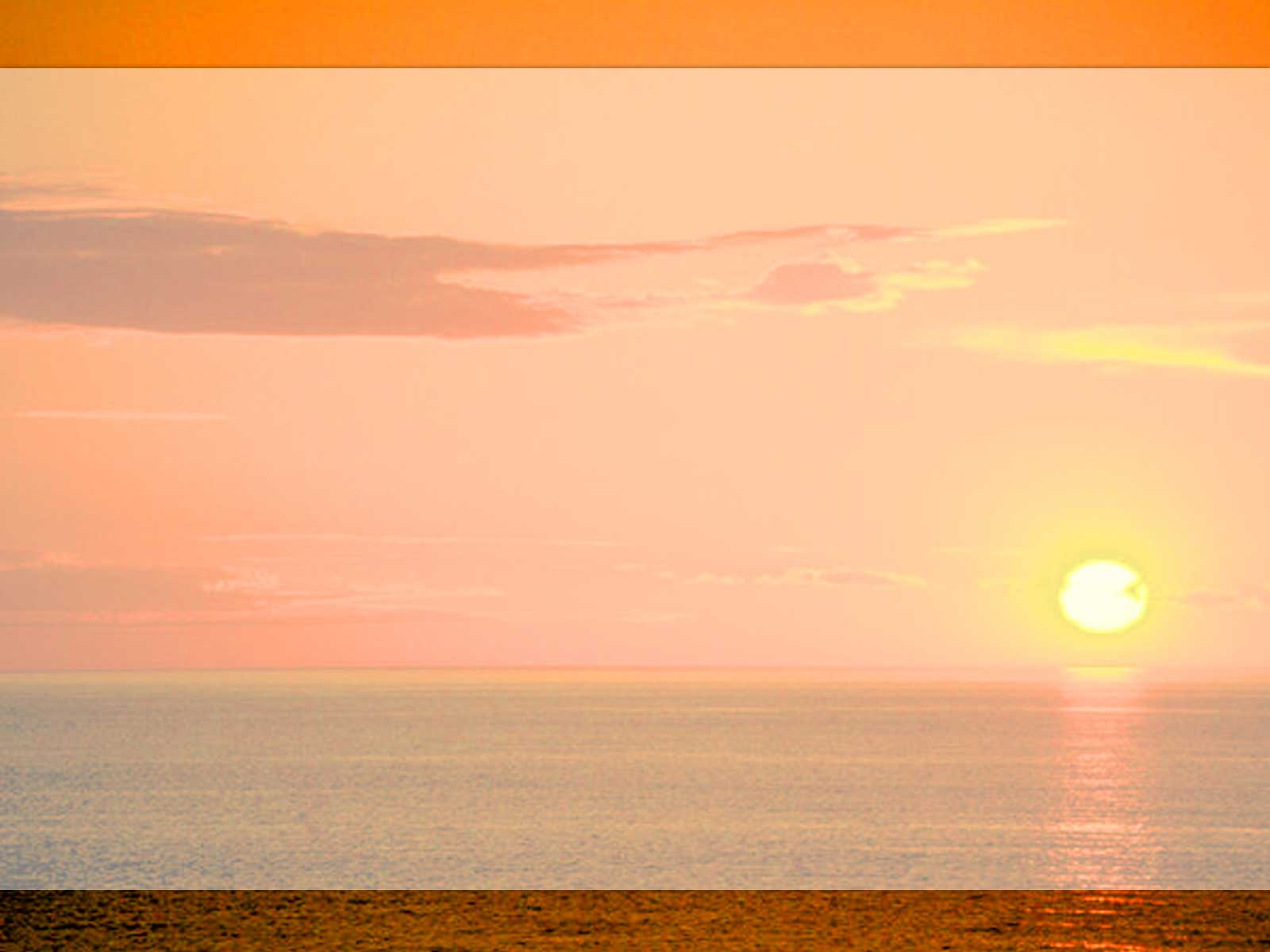 What is ‘Dispensationalism?’
1). A consistent literal interpretation of Scripture –
Especially Bible prophecy.
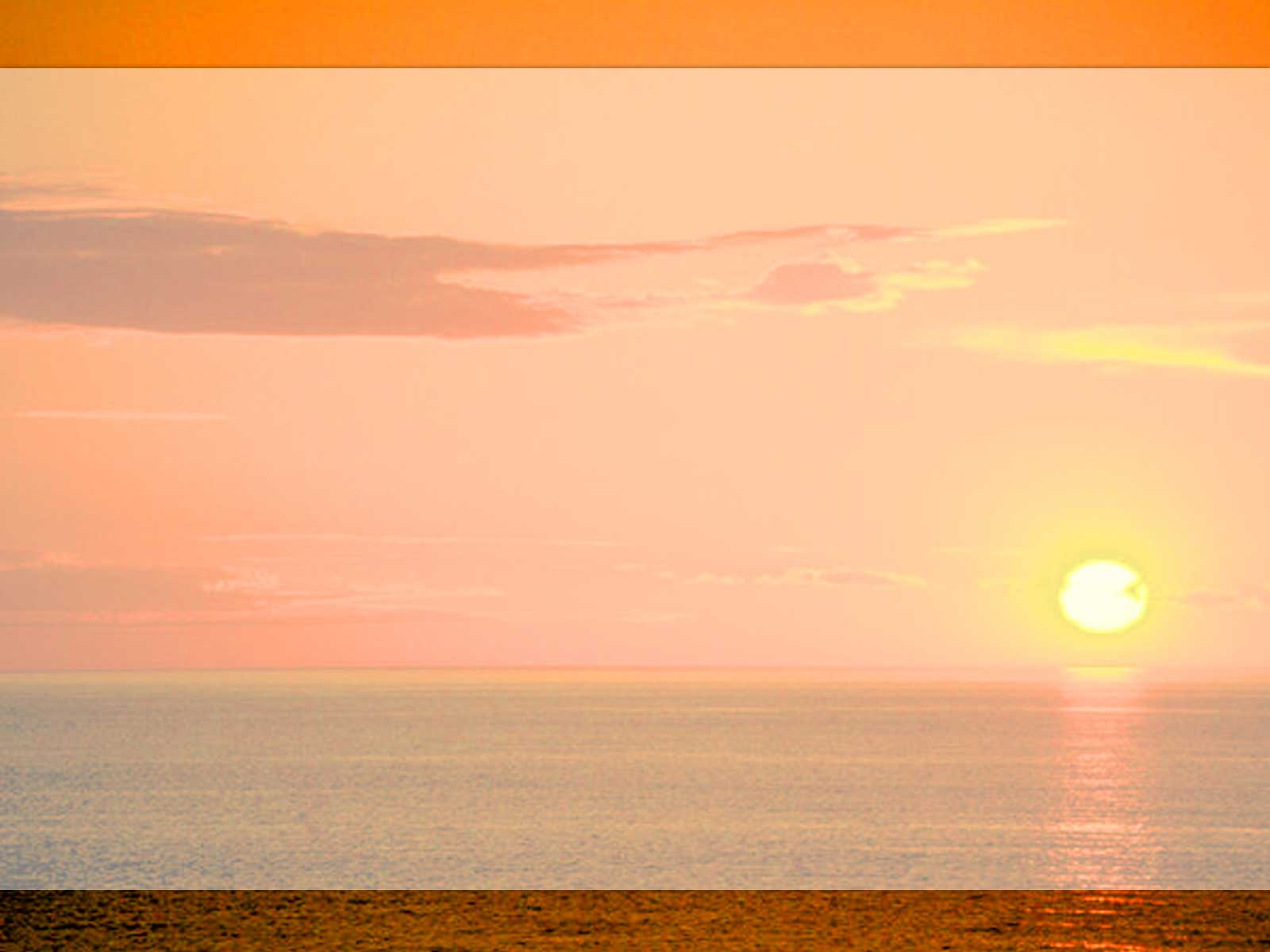 What is ‘Dispensationalism?’
A view of the uniqueness of Israel as being separate from the Church in God’s program.
We reject “replacement theology” – that the Church has replaced Israel – for reasons we shall see.
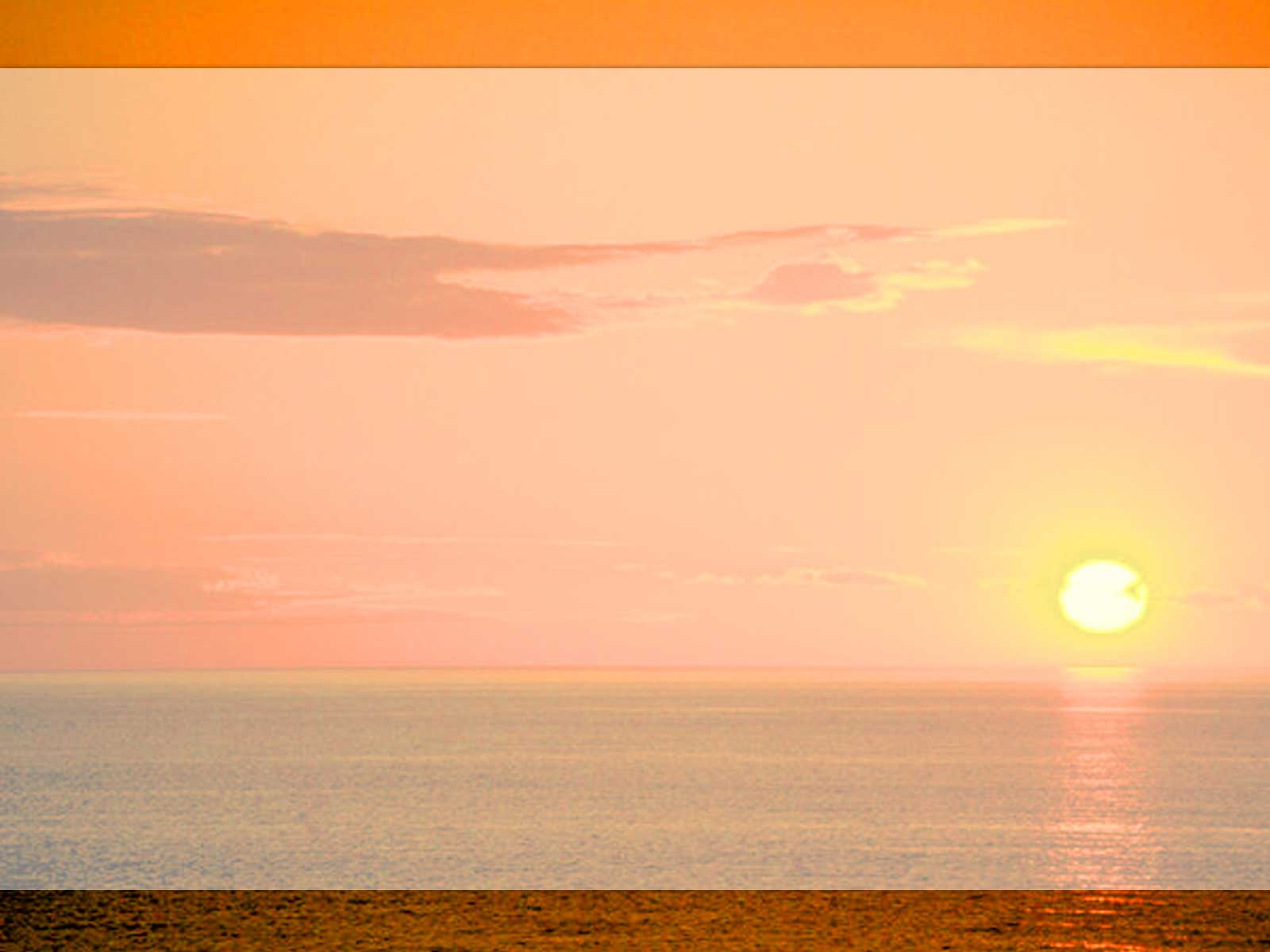 What is ‘Dispensationalism?’
Dispensationalists believe in salvation by grace through faith in every age.
God did not have different way or means of salvation for the various ages 
(as some opponents accuse).
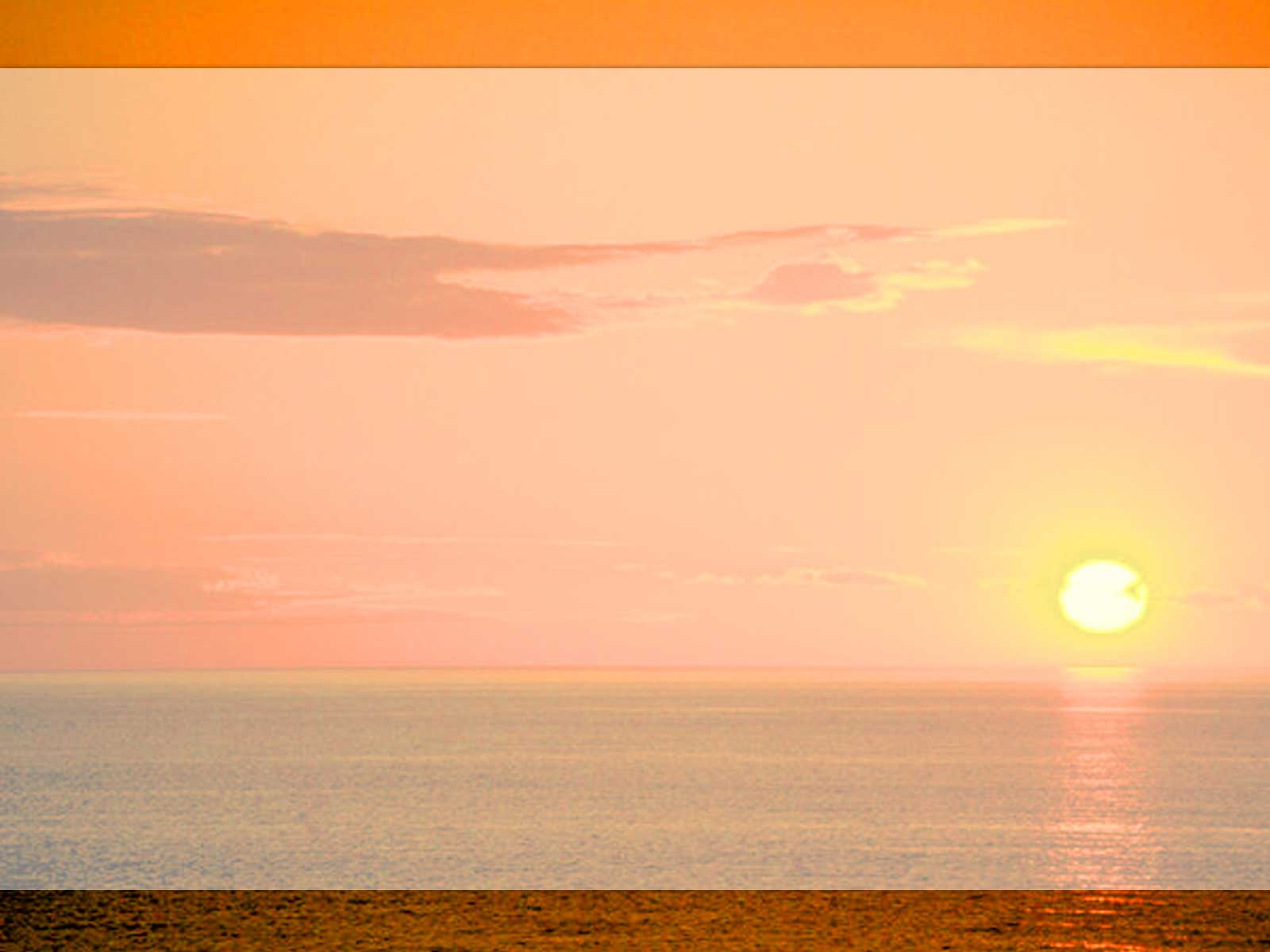 What is ‘Dispensationalism?’
Dispensationalists hold to a literal interpretation of the Bible as the best hermeneutic.
The literal interpretation give each word the meaning it would commonly have in everyday usage.
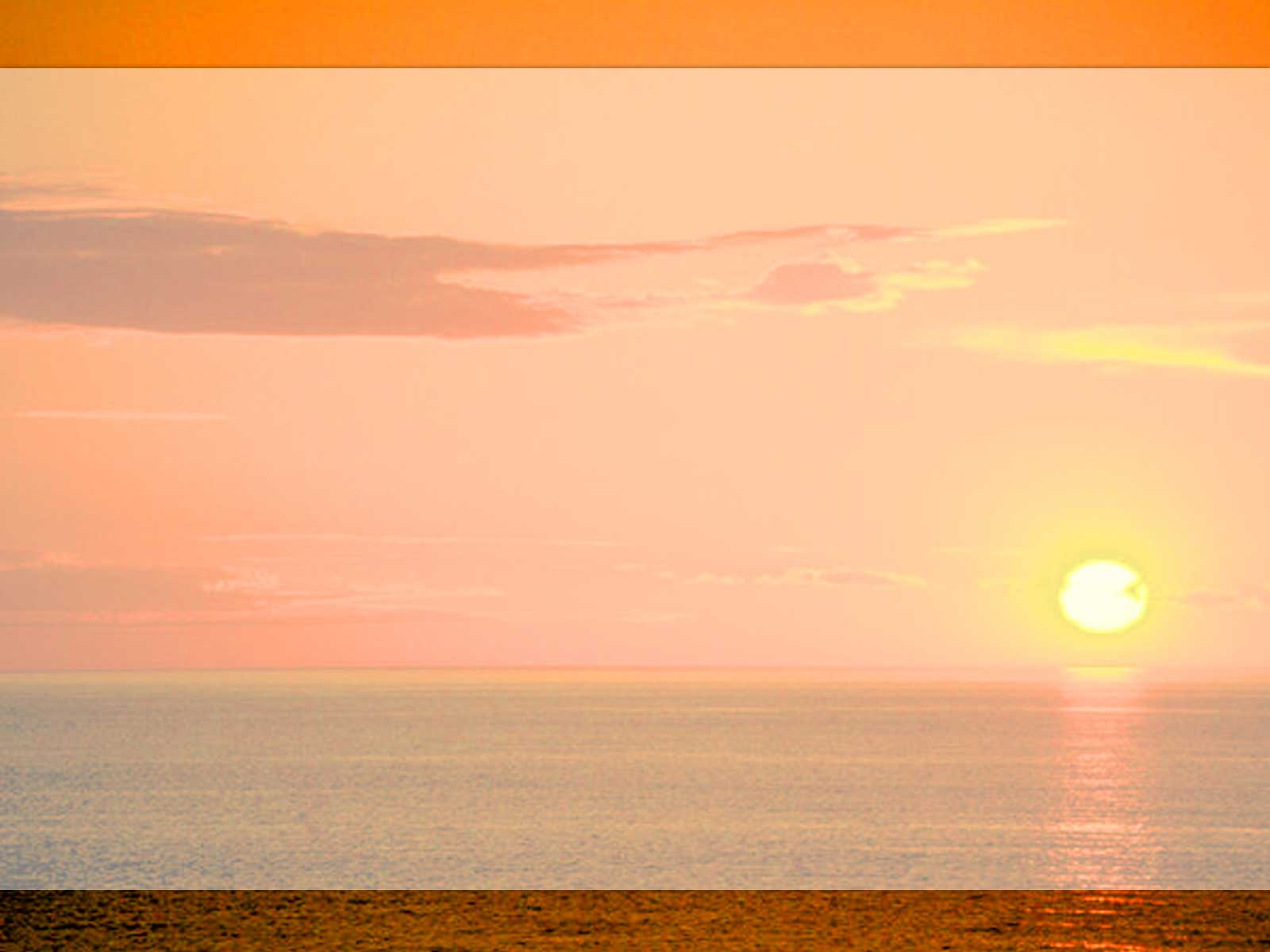 What is ‘Dispensationalism?’
Allowances are made for symbols, figures of speech, and types (of course).
It is understood that even symbols and figurative sayings have literal meanings behind them.
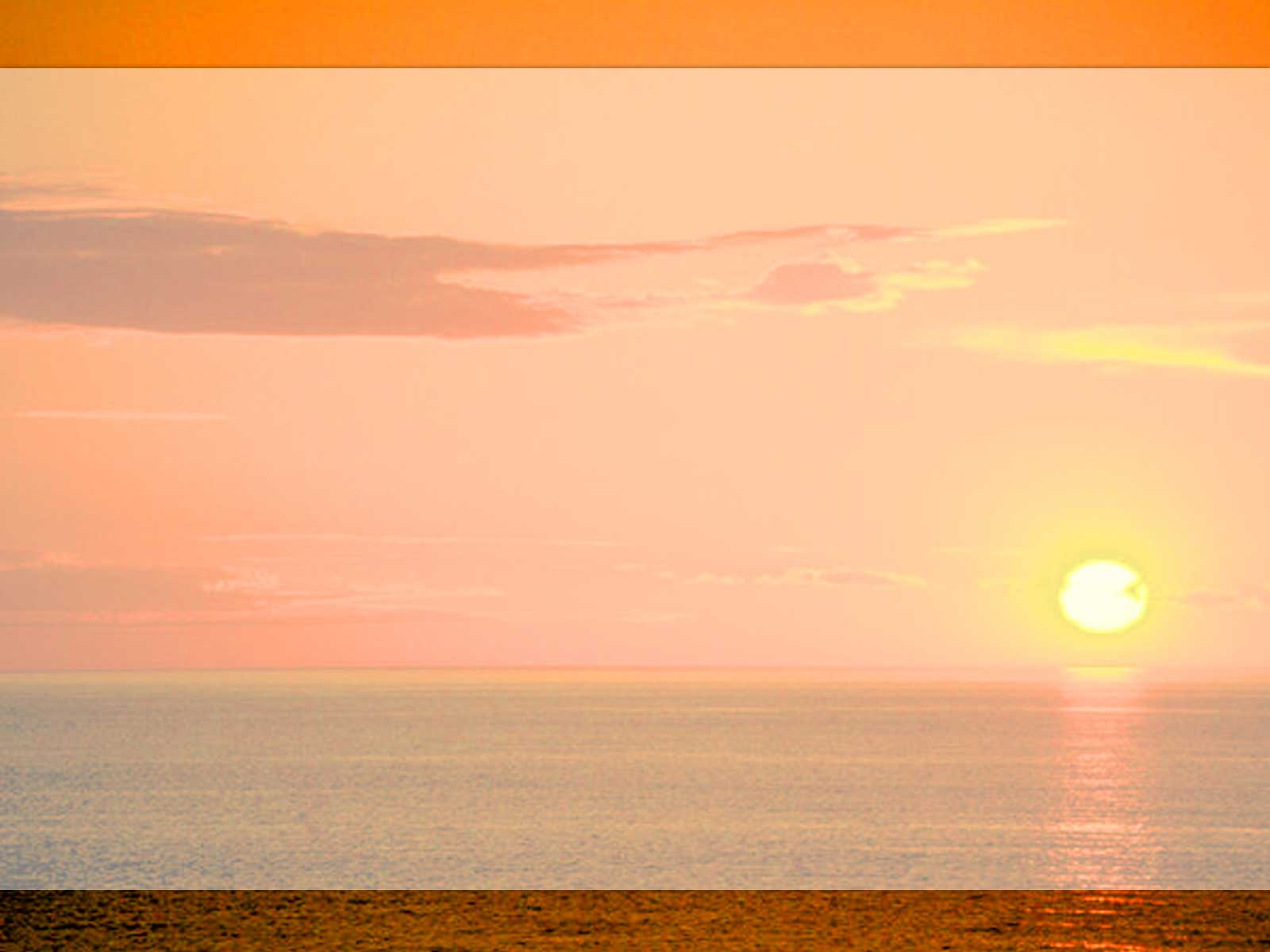 What is ‘Dispensationalism?’
EXAMPLE:  Revelation 20 speaks of a “thousand years” – we interpret it as a literal period of 1,000 years.
There is no reason to interpret it otherwise.
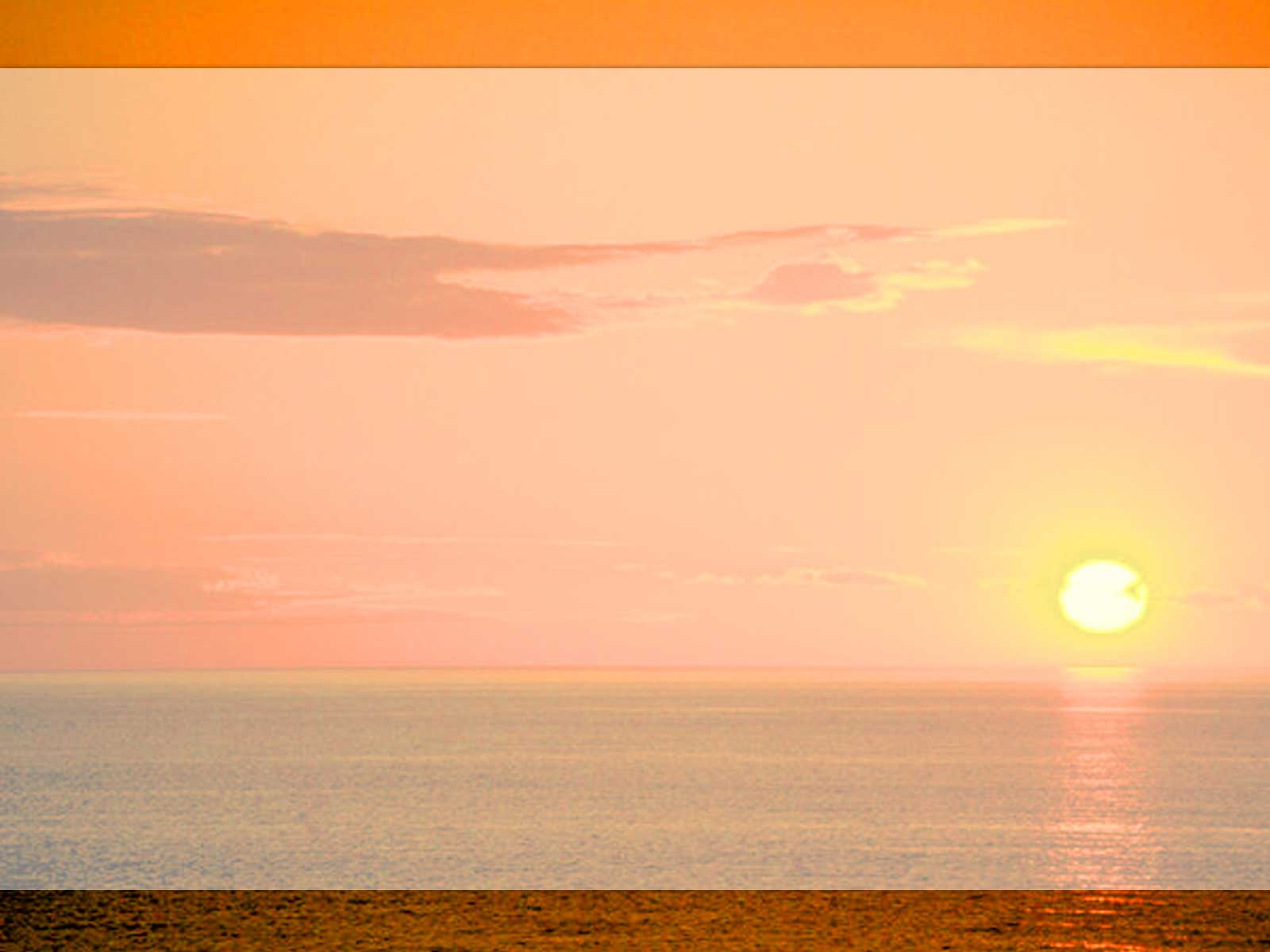 What is ‘Dispensationalism?’
Literalism is the best way to view Scripture.
1). Philosophically – the purpose of language 	itself requires we interpret words 	literally.
Language was given by God to be able to communicate.
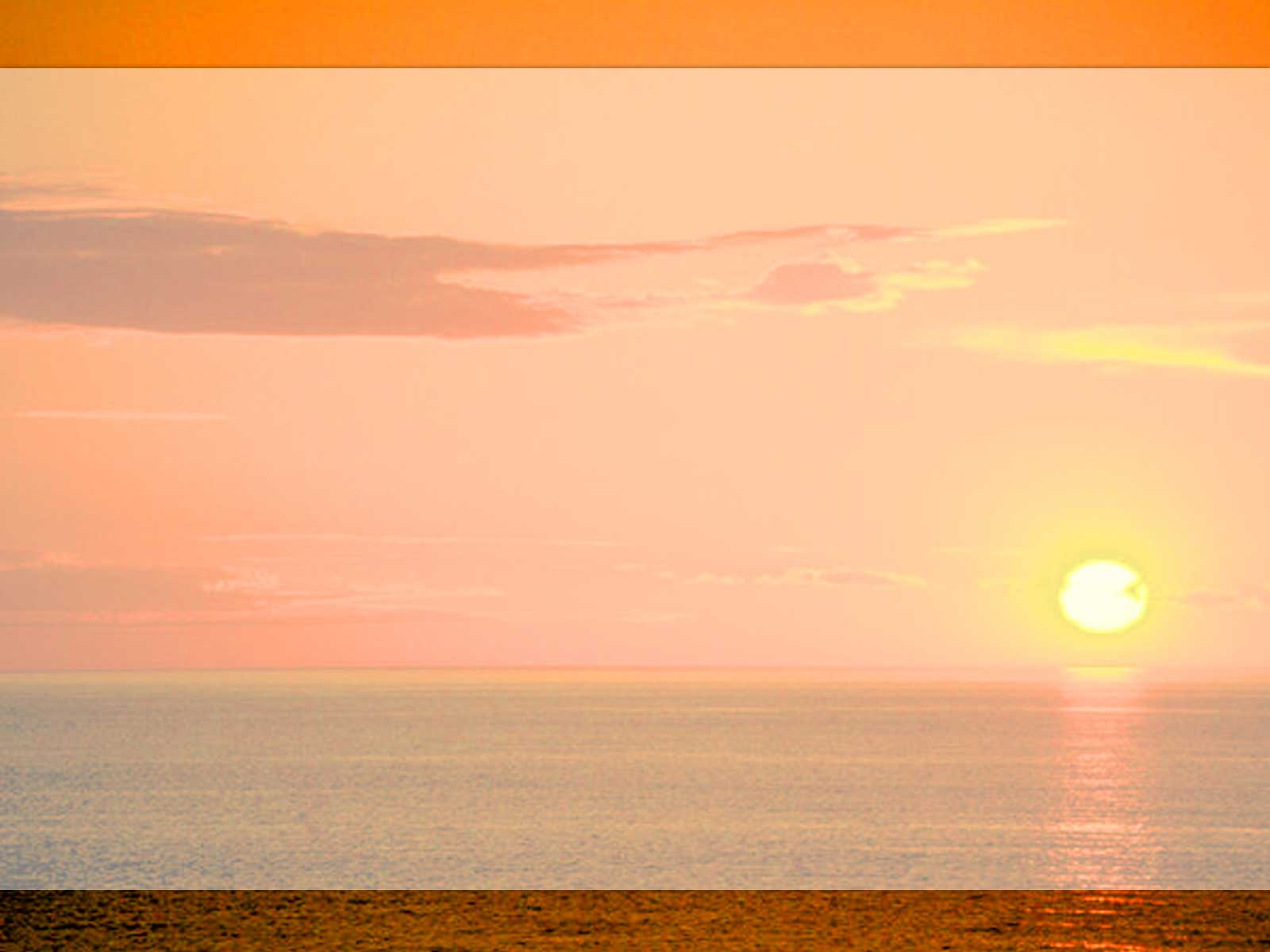 Literalism is the best way to view Scripture.
2). Biblically – every prophecy about Jesus in the O.T. was fulfilled literally.
Jesus’ birth, ministry, death and resurrection all occurred exactly as the O.T. predicted.
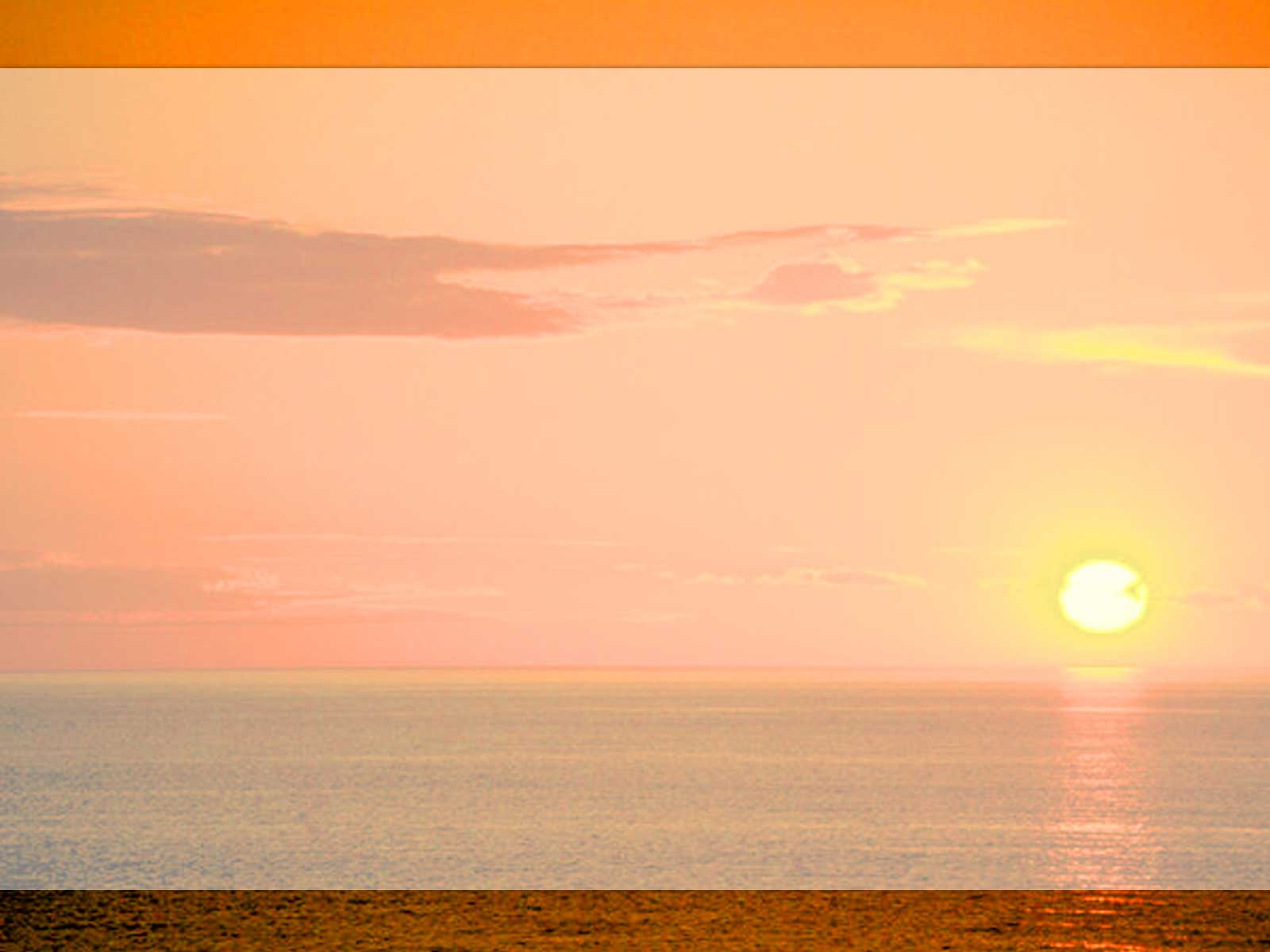 What is ‘Dispensationalism?’
Literalism is the best way to view Scripture.
The prophecies were literal.
There is no ‘non-literal’ fulfillment of messianic prophecies in the N.T.
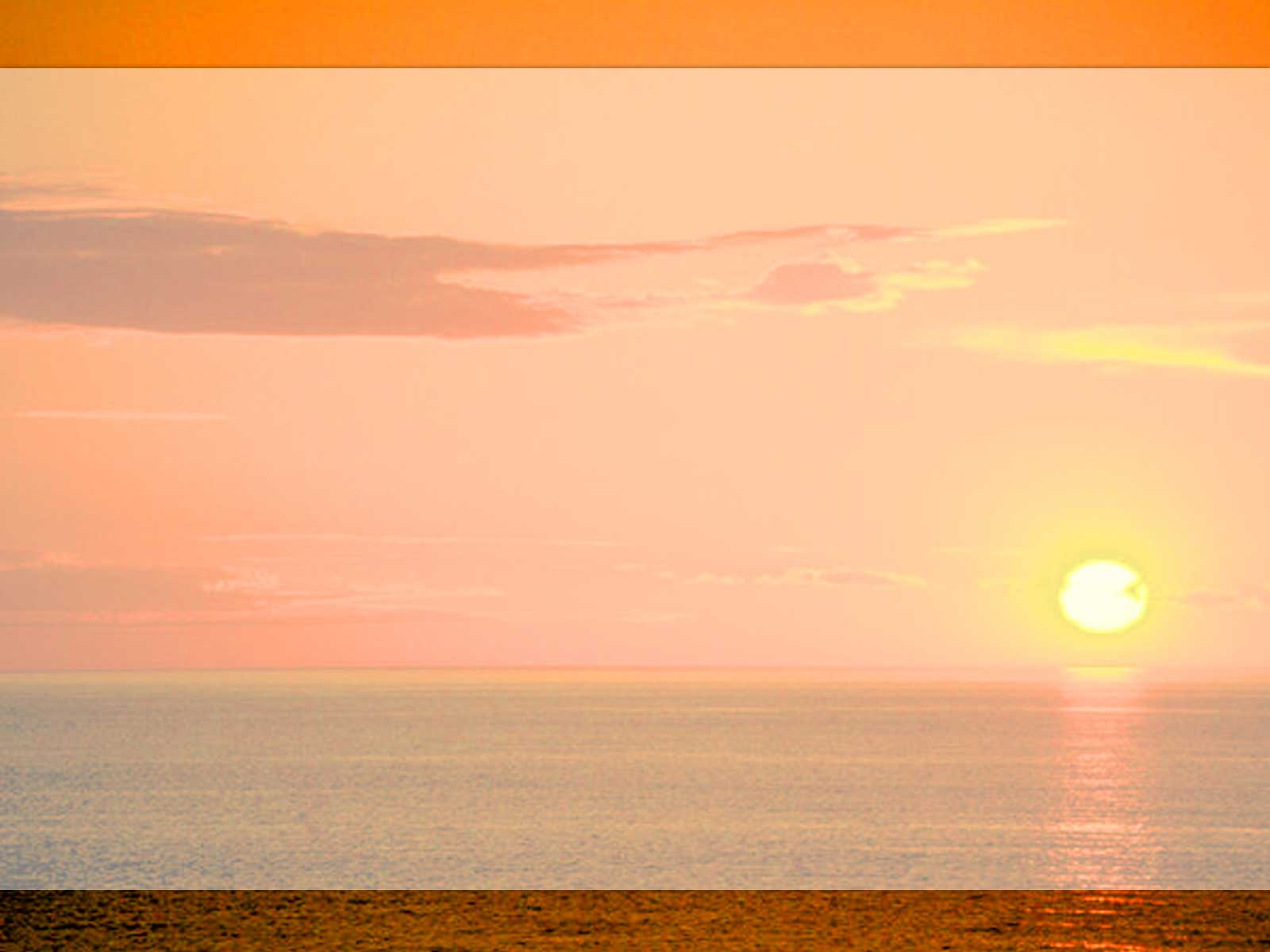 What is ‘Dispensationalism?’
Literalism is the best way to view Scripture.
Without a literal interpretation in studying Scripture,
…there is no objective standard by which we understand the Bible.
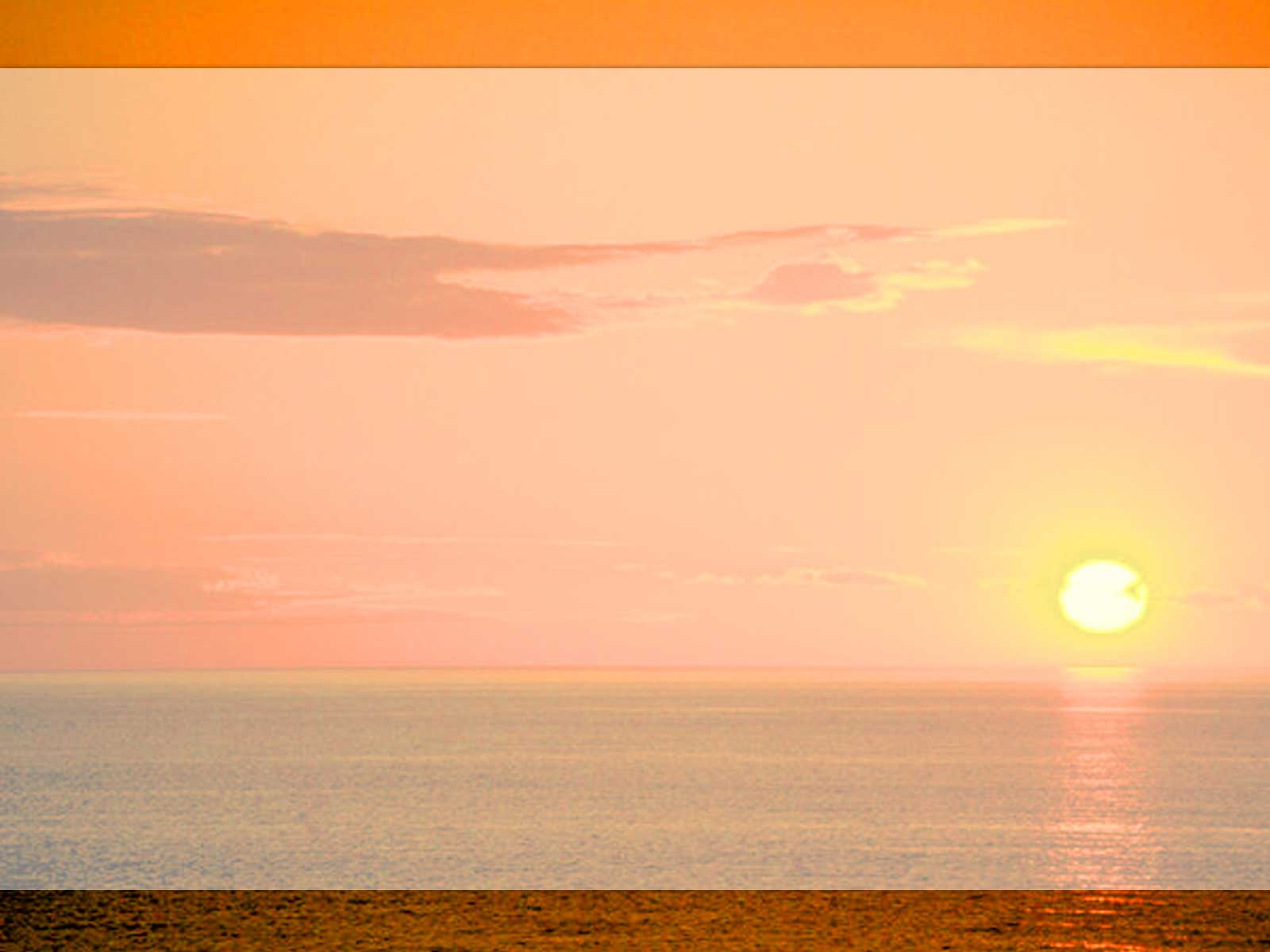 What is ‘Dispensationalism?’
There are two distinct ‘Covenant’ peoples of God:
Israel and the Church.
Salvation is now and has always been by grace through faith alone.
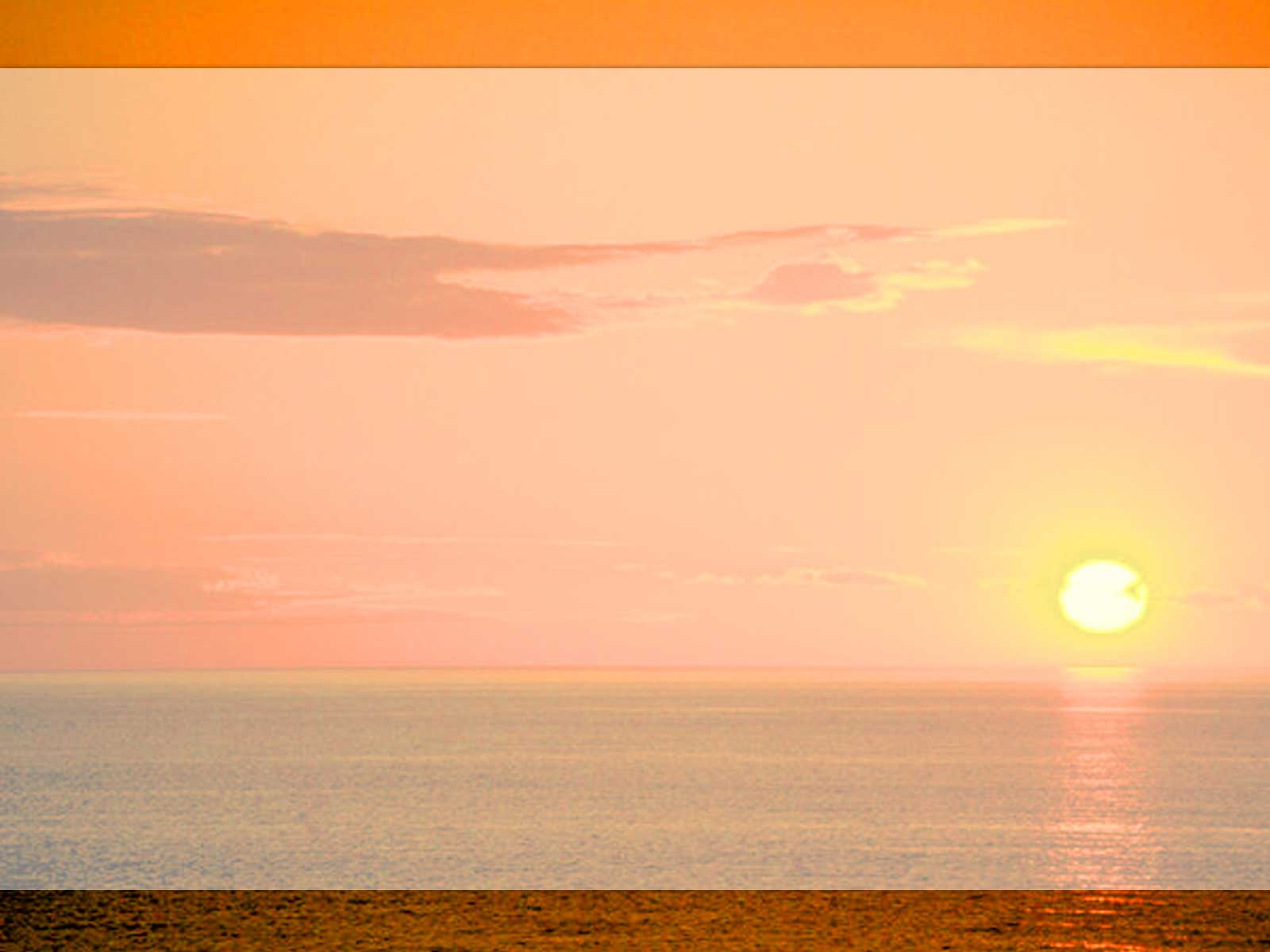 What is ‘Dispensationalism?’
There are two distinct ‘Covenant’ peoples of God:
In the O.T. = faith in God.
In the N.T. = Specifically in God the Son.
The Church has not ‘replaced’ Israel in God’s program…
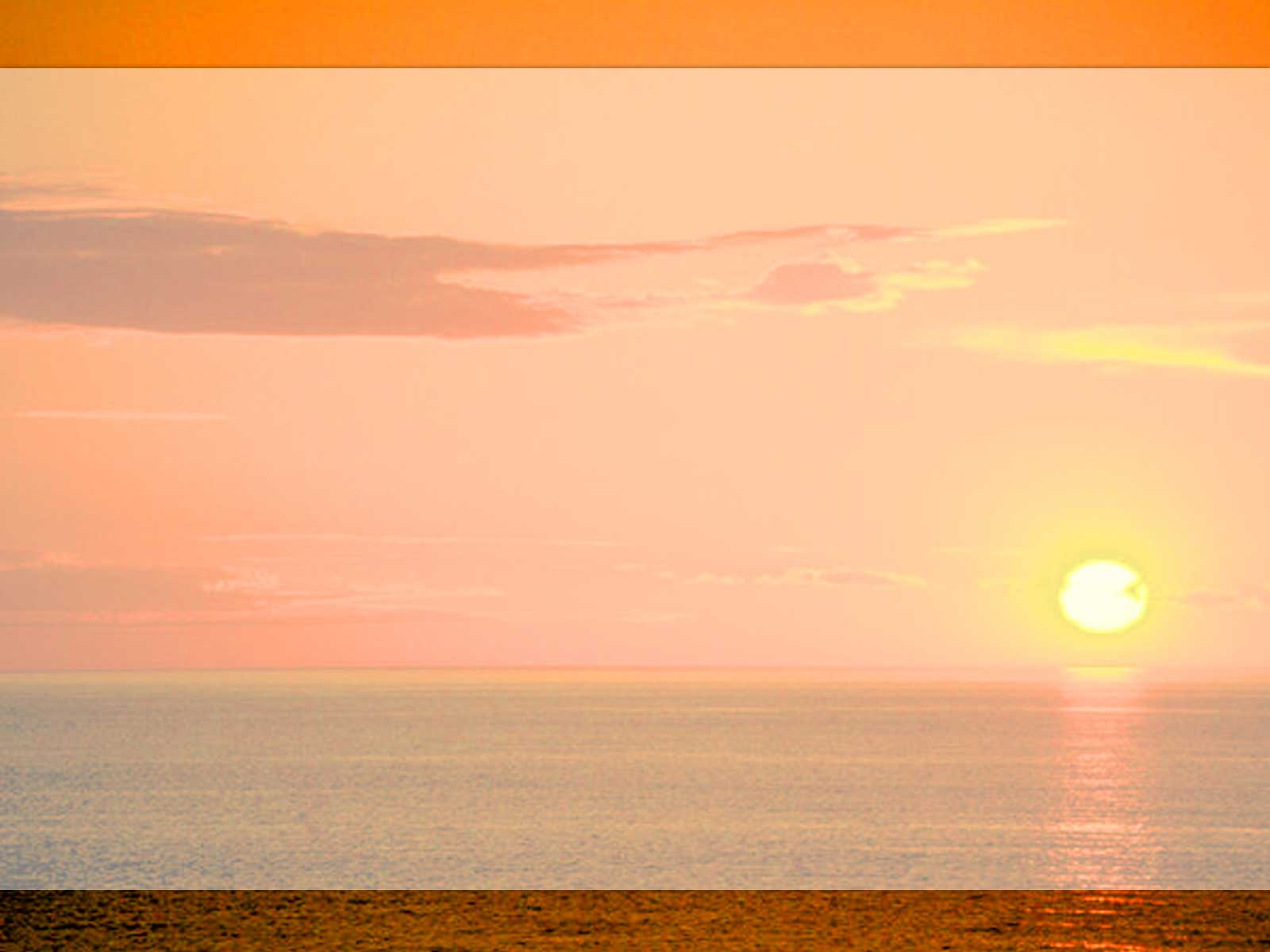 There are two distinct ‘Covenant’ peoples of God:
...The O.T. promises to Israel have not been transferred to the Church.
The promises God made to Israel in the O.T. (for land, many descendants & blessings), will be fulfilled…
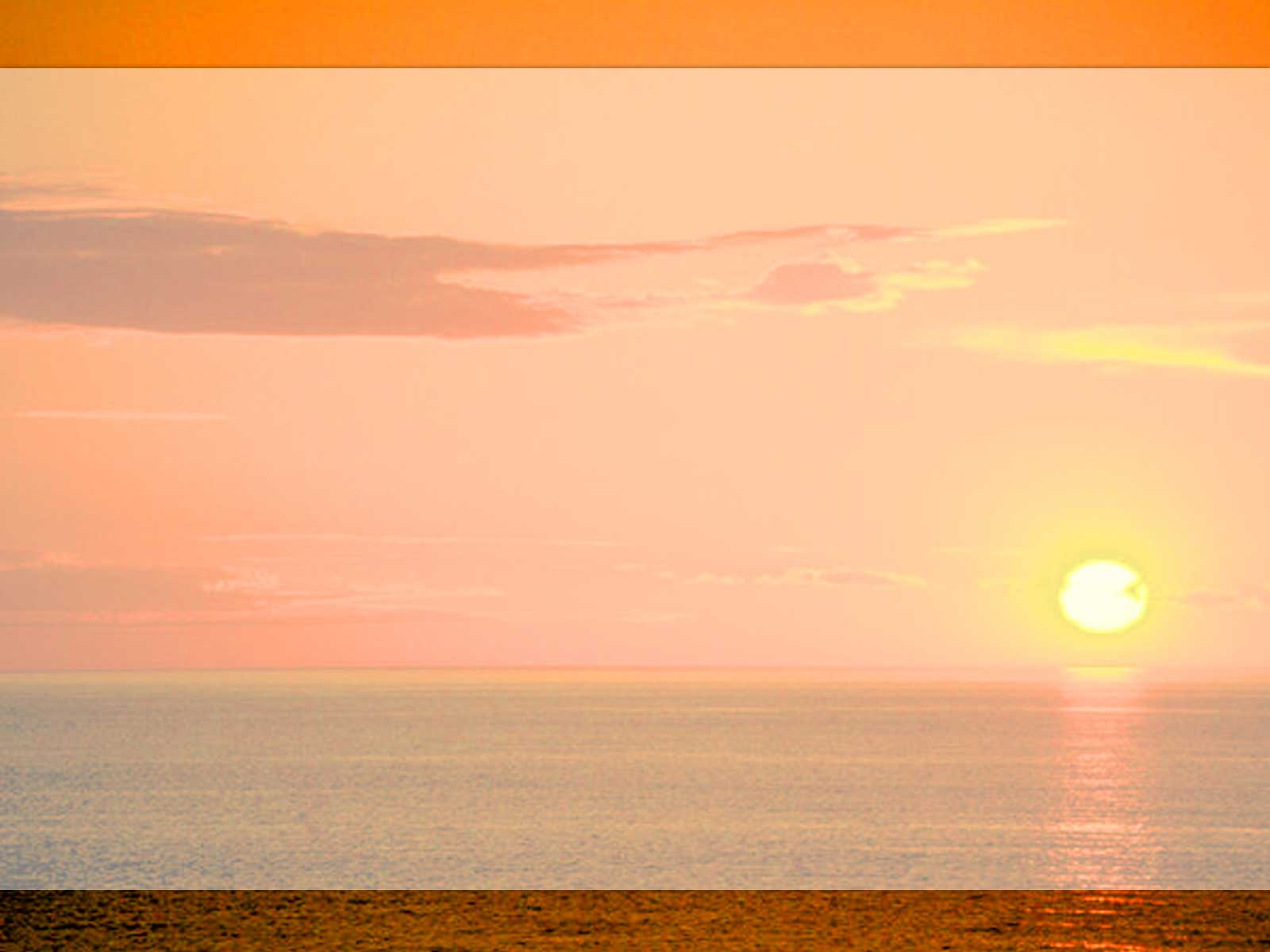 There are two distinct ‘Covenant’ peoples of God:
...in the 1,000 year/Millennial reign -   Revelation 20
God is, in this current age, focusing His attention on the Church.                           
He will soon focus His attention on Israel.
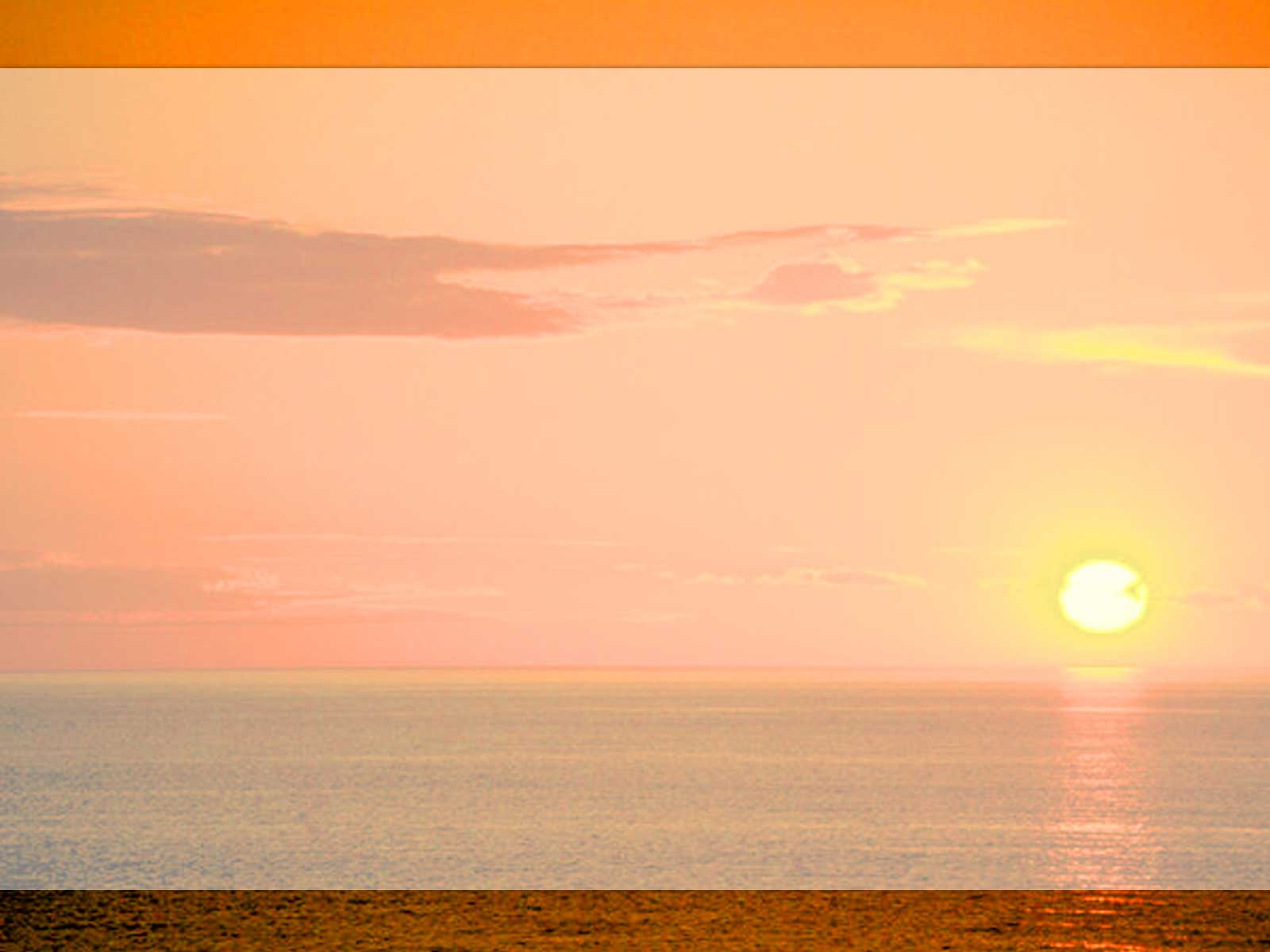 These ages or dispensations are not paths to salvation…
...but manners in which God relates to mankind.
Each dispensation includes a recognizable pattern of how God worked with people living in the age/dispensation.
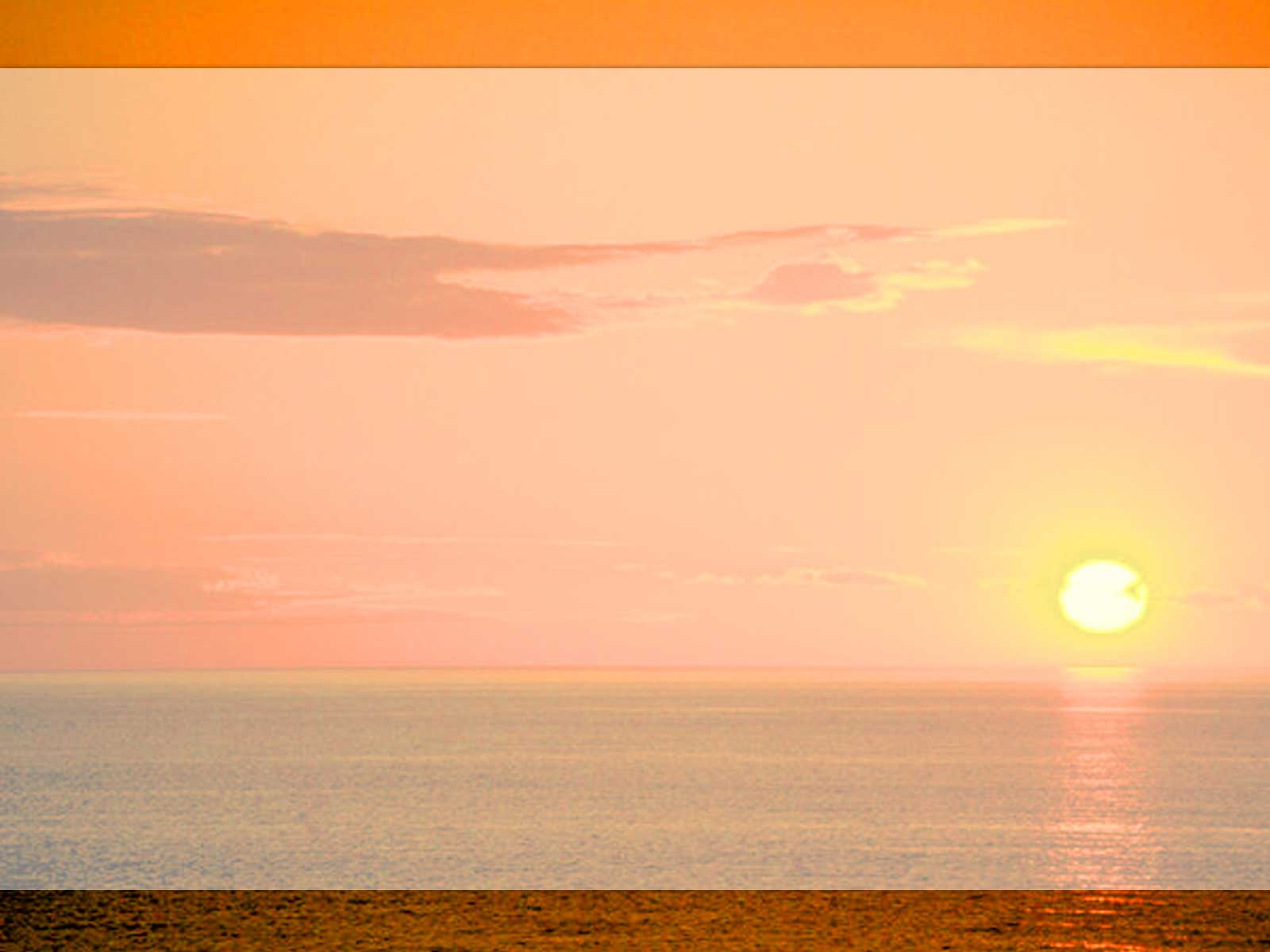 Dispensationalism as a system…
…keeps us from falling into faulty Bible interpretation – “what this passage says to me”
...instead of “the Bible says.”
Another result – a future view of prophecy and a premillennial interpretation of Christ’s second coming.
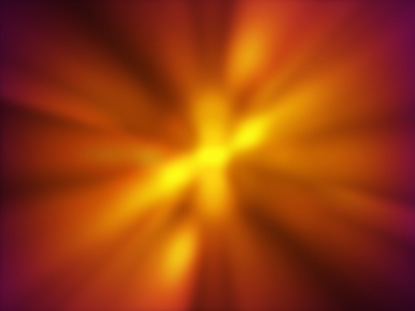 What are the 8 Ages?
1 – God in eternity past
2 – Adamic Age – innocence
3 – Flood Age – Human Gov.
4 - Abrahamic Age - Promise
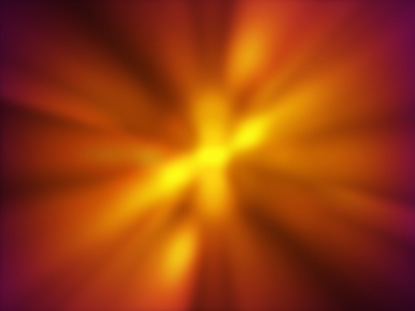 What are the 8 Ages?
5 – Law Age – Mosiac Covenant
6 – Church Age – Grace to all
7 – Millennial Reign – Kingdom
8 – Heaven Age – Eternity future
Overview of 8 Ages
Eternal God
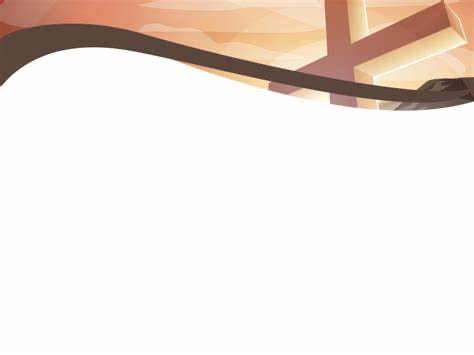 God in eternity past
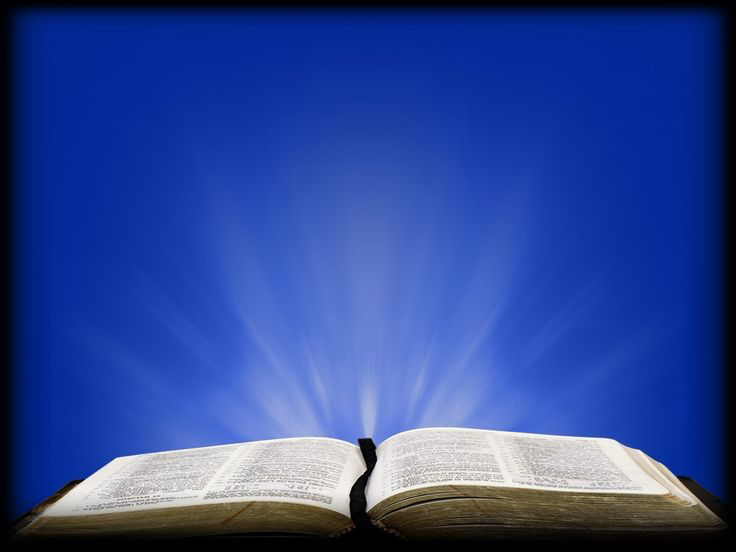 “In the beginning GOD…”
God existed - eternally.
A proper view of God will enhance your Christian life.
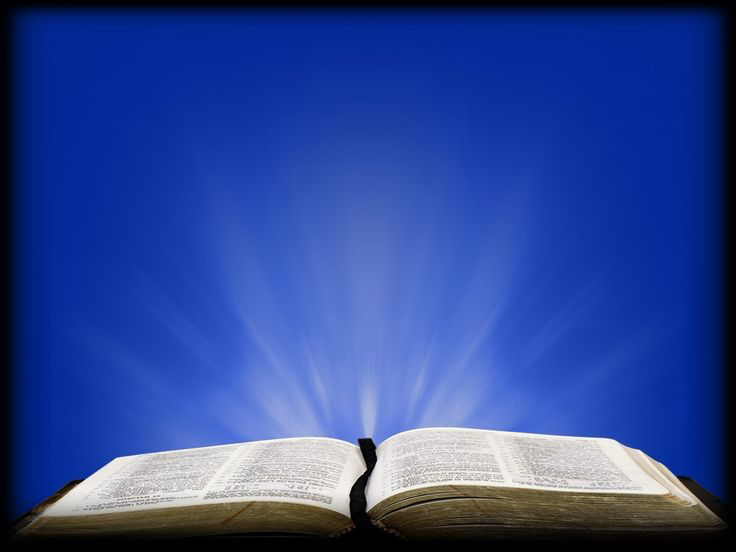 WHO IS GOD?
GOD is -
				Spirit
				Person
				Life
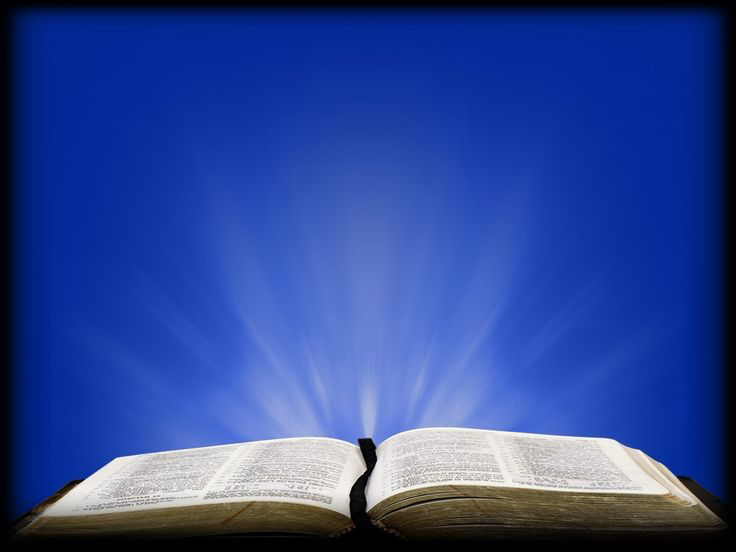 WHO IS GOD?
GOD is -	The self-existent Being
			Unity (one God)
			Unchangeable
			Eternal & Immense
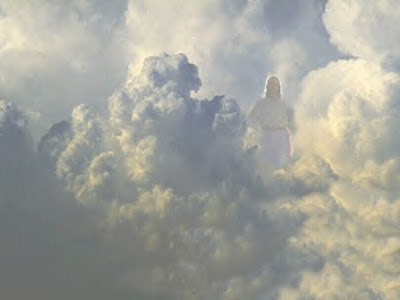 Job 38:1-7
Then the Lord answered Job out of the whirlwind, and said:
“Who is this who darkens counsel
By words without knowledge?
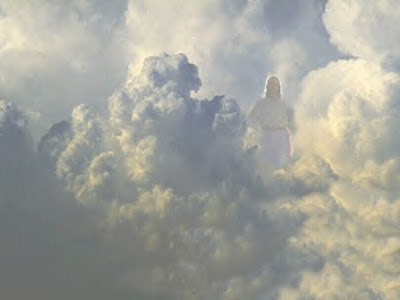 Now prepare yourself like a man;
I will question you, and you shall answer Me.
“Where were you when I laid the foundations of the earth?
Tell Me, if you have understanding.
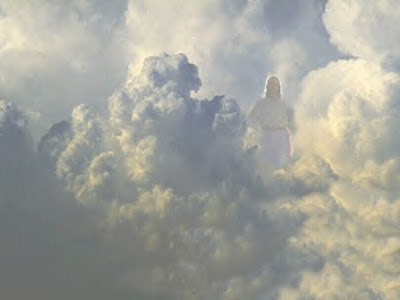 Who determined its measurements? 
Surely you know!
Or who stretched the line upon it?
To what were its foundations fastened?
Or who laid its cornerstone,
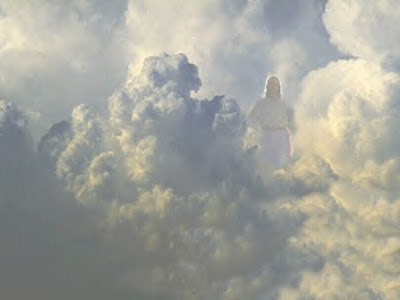 When the morning stars sang together,
And all the sons of God shouted for joy?
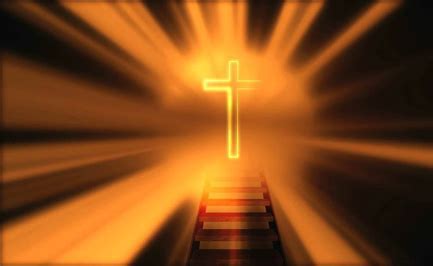 God is spirit= 
Immaterial,
Incorporeal,
Invisible
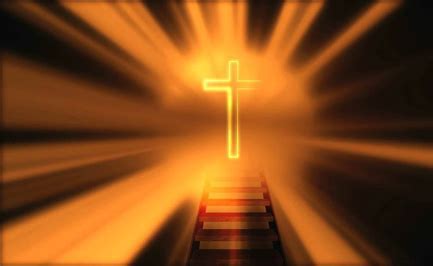 God is person= 
Self-awareness & self-determination –Exo.3:13-14,
Intellect –Gen. 18:19,
Emotions – Gen. 6:6,
Will – Gen. 3:15
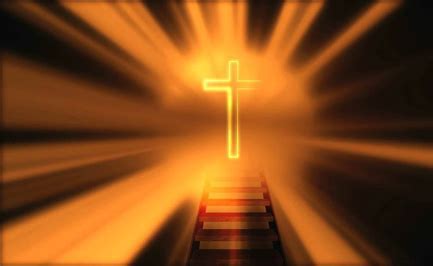 God is life= 
‘Living God’ –having in His own being a source of being and activity- both for Himself & others.
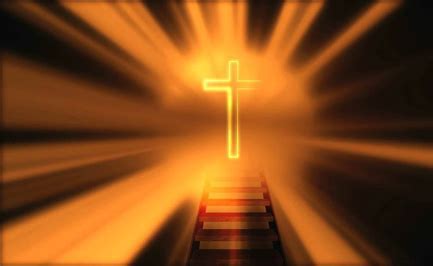 God is Self-existent= 
Unlimited,
Has always existed,
Eternal.
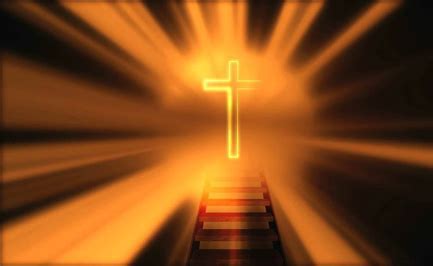 God is Immutable = 
Unchanging nature (cannot become better),
Declared unchangeable in duration & life…
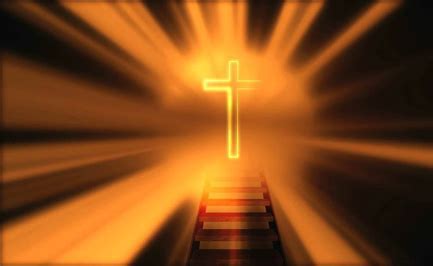 God is Immutable = 
Unchangeable in nature, Unchangeable will,
Unchangeable character – justice, mercy, truth…
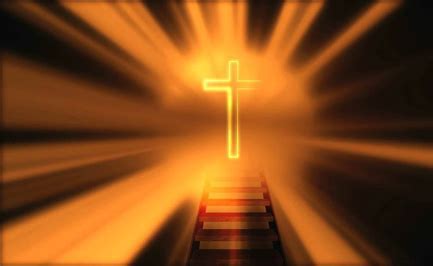 God is Eternal & Immense 
Unlimited - time & space, One – Unity in trinity,
He is before all things, sustains & intel. cause
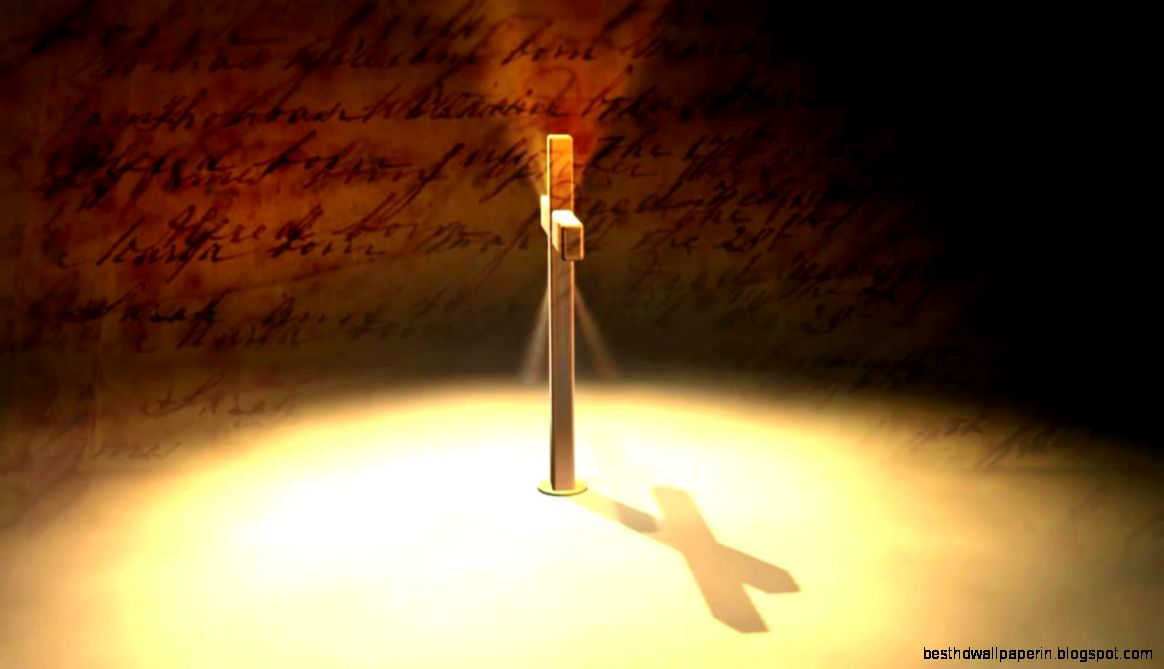 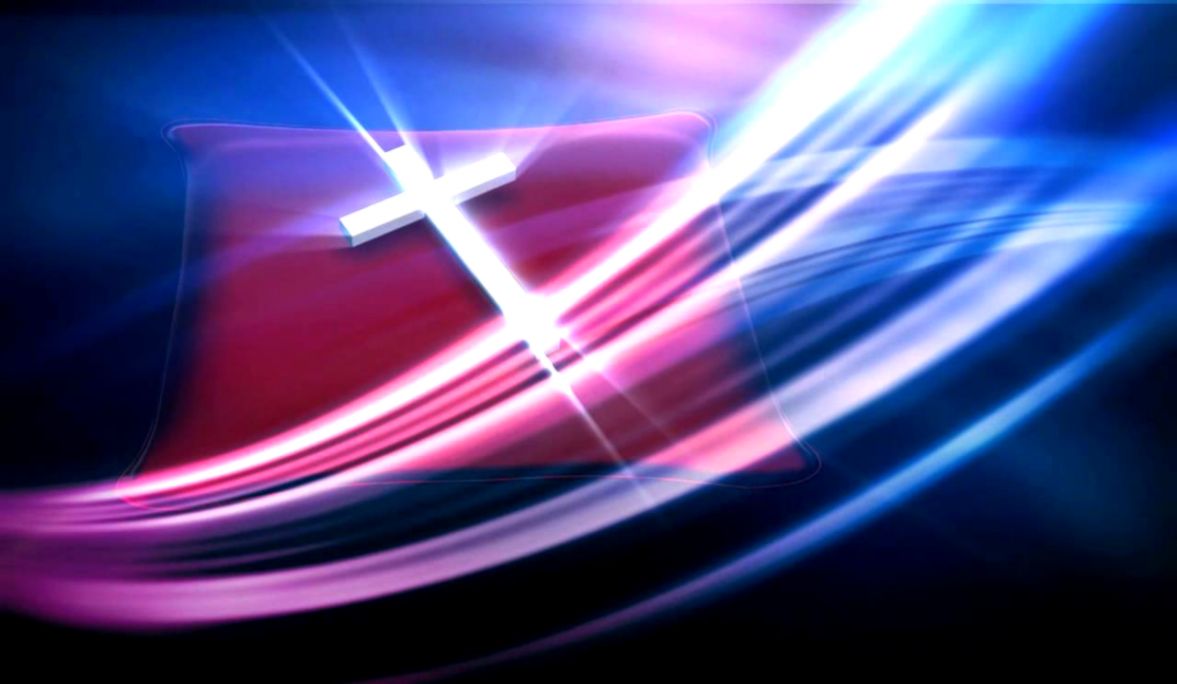 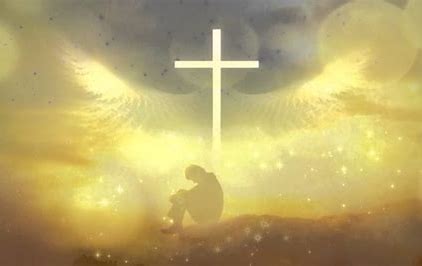